Robusthed
www.robusthed.dk
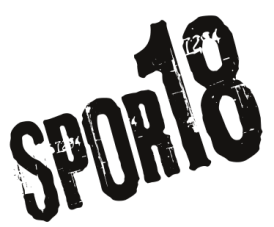 Mental sundhed     Hvad vil det sige at være robust?
At kunne tackle udfordringer i forhold til andre mennesker
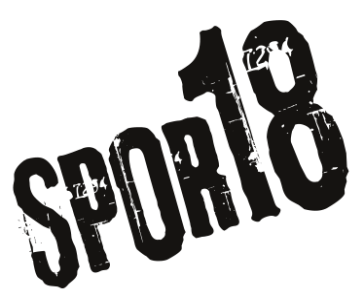 Robusthed
At kunne modstå fristelser, som jeg ikke har godt af
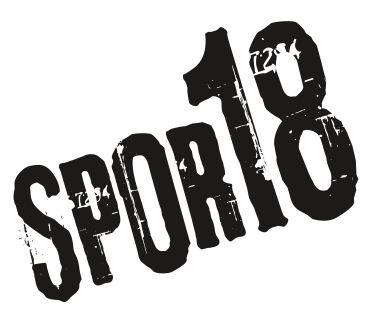 Robusthed
At klare opgaver, som er svære
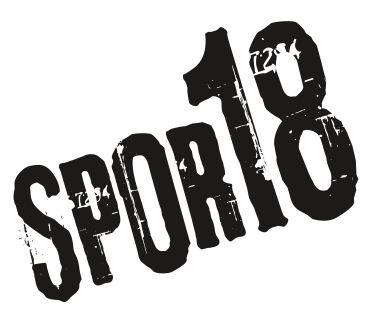 Robusthed
At være god til at ØVE mig, selvom jeg ikke synes, det er sjovt
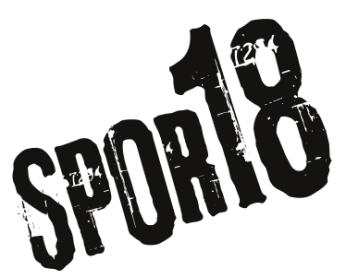 Robusthed
At opleve, at det er okay at have pligter
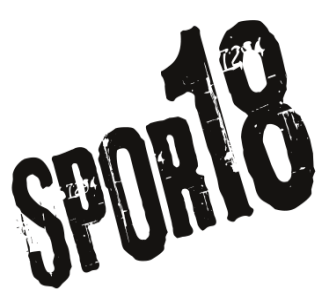 Robusthed
At kunne holde fast i mål, der skal nås
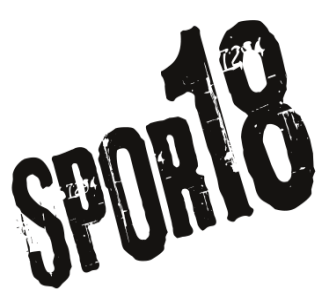 Robusthed
At tåle egne og andres følelser
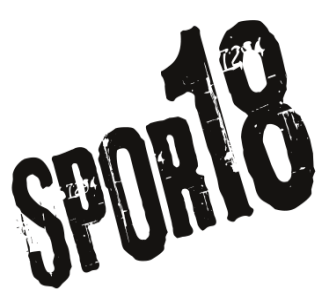 Robusthed
At have tiltro til egne evner
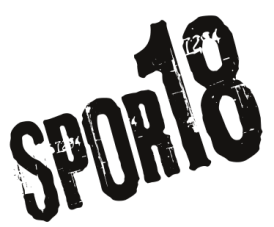 Robusthed
At opleve, at det er okay at sige nej
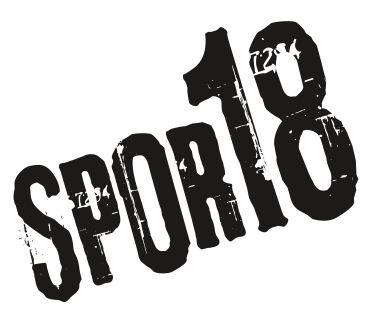 Robusthed
At kunne tåle konstruktiv kritik
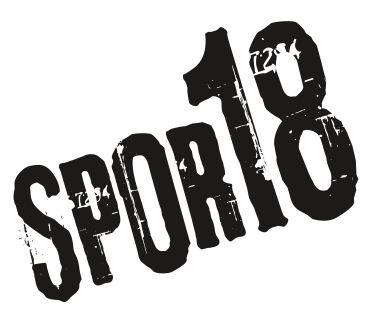 Robusthed